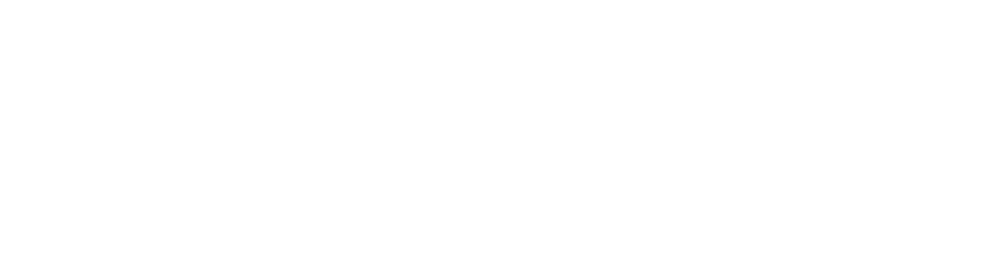 1) Are the groups equal?




2) Draw 3 equal groups with 3 triangles in each group.


3) How many triangles have you drawn altogether?
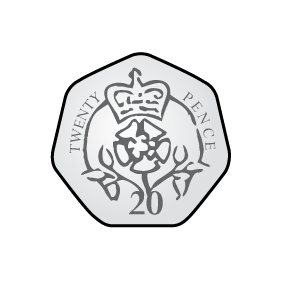 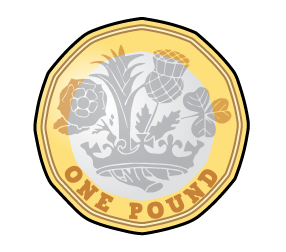 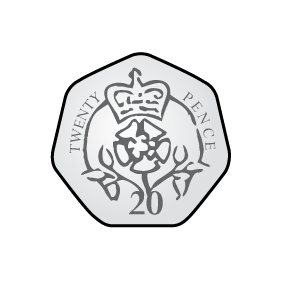 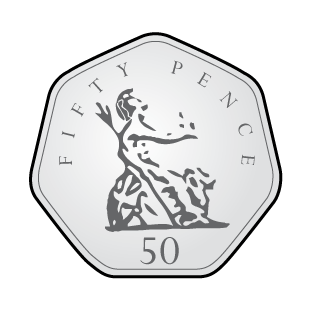 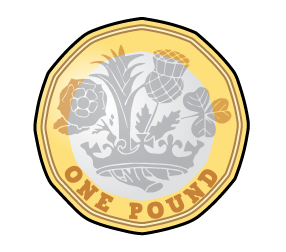 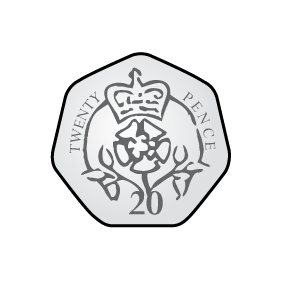 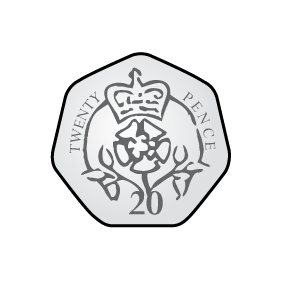 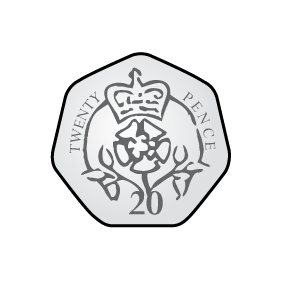 1) Are the groups equal?




2) Draw 3 equal groups with 3 triangles in each group.


3) How many triangles have you drawn altogether?
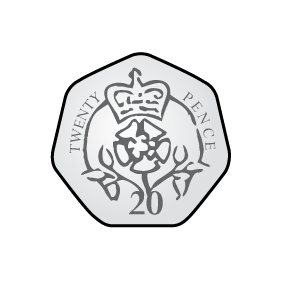 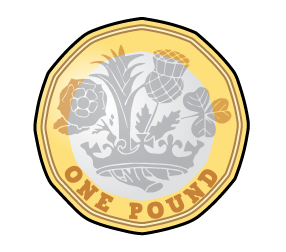 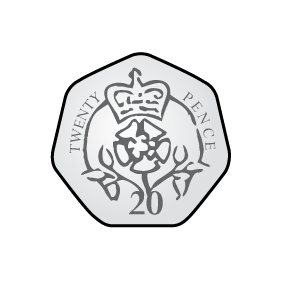 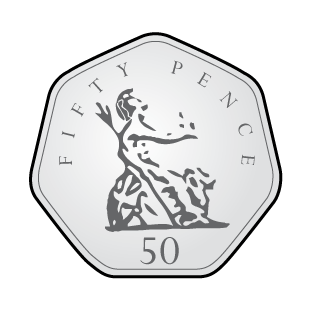 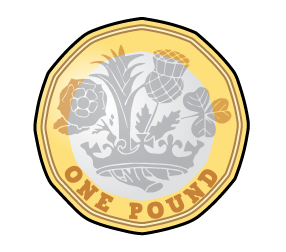 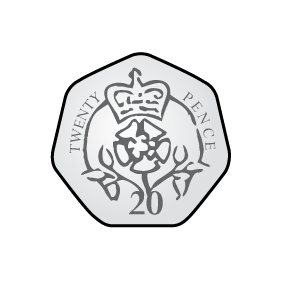 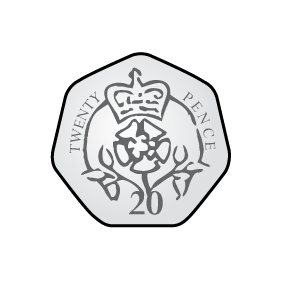 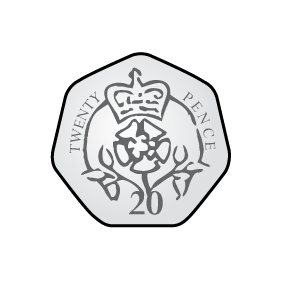 9
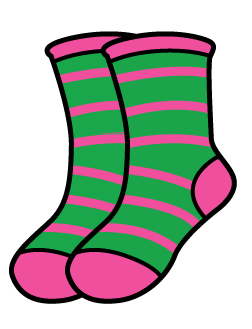 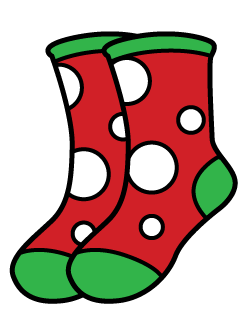 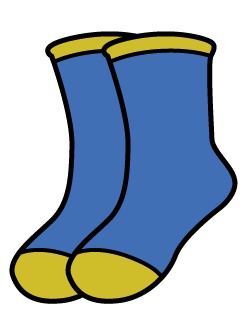 There are       equal groups of
3
2
2
2
2
6
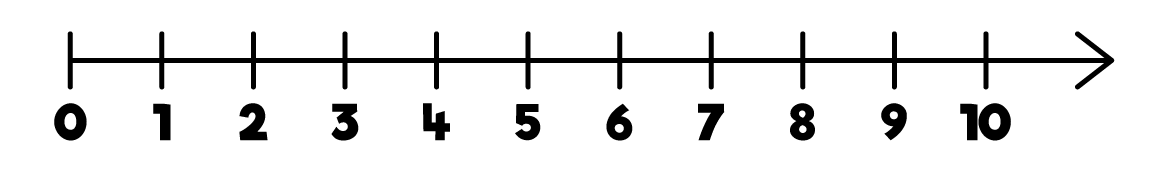 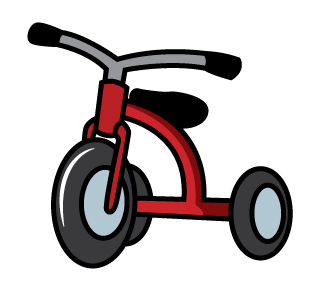 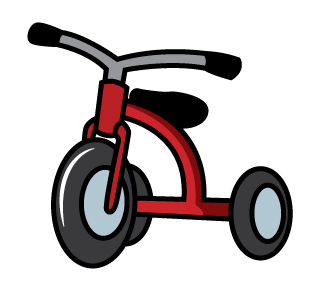 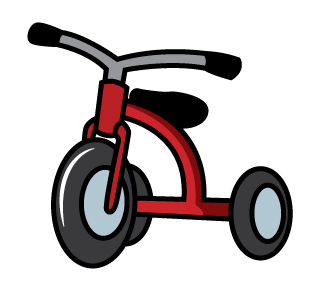 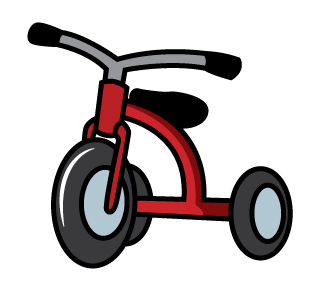 There are       wheels on each tricycle.
3
There are      tricycles.
4
There are       equal groups of
4
3
3
3
3
3
12
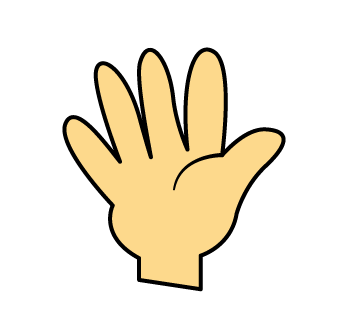 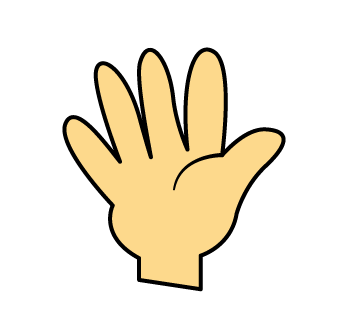 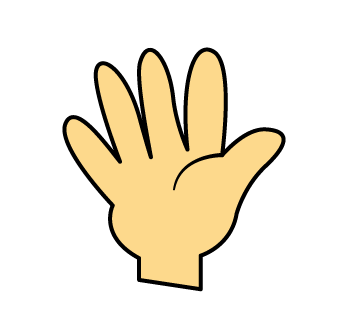 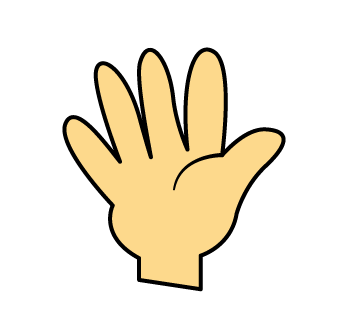 4
There are       equal groups of
5
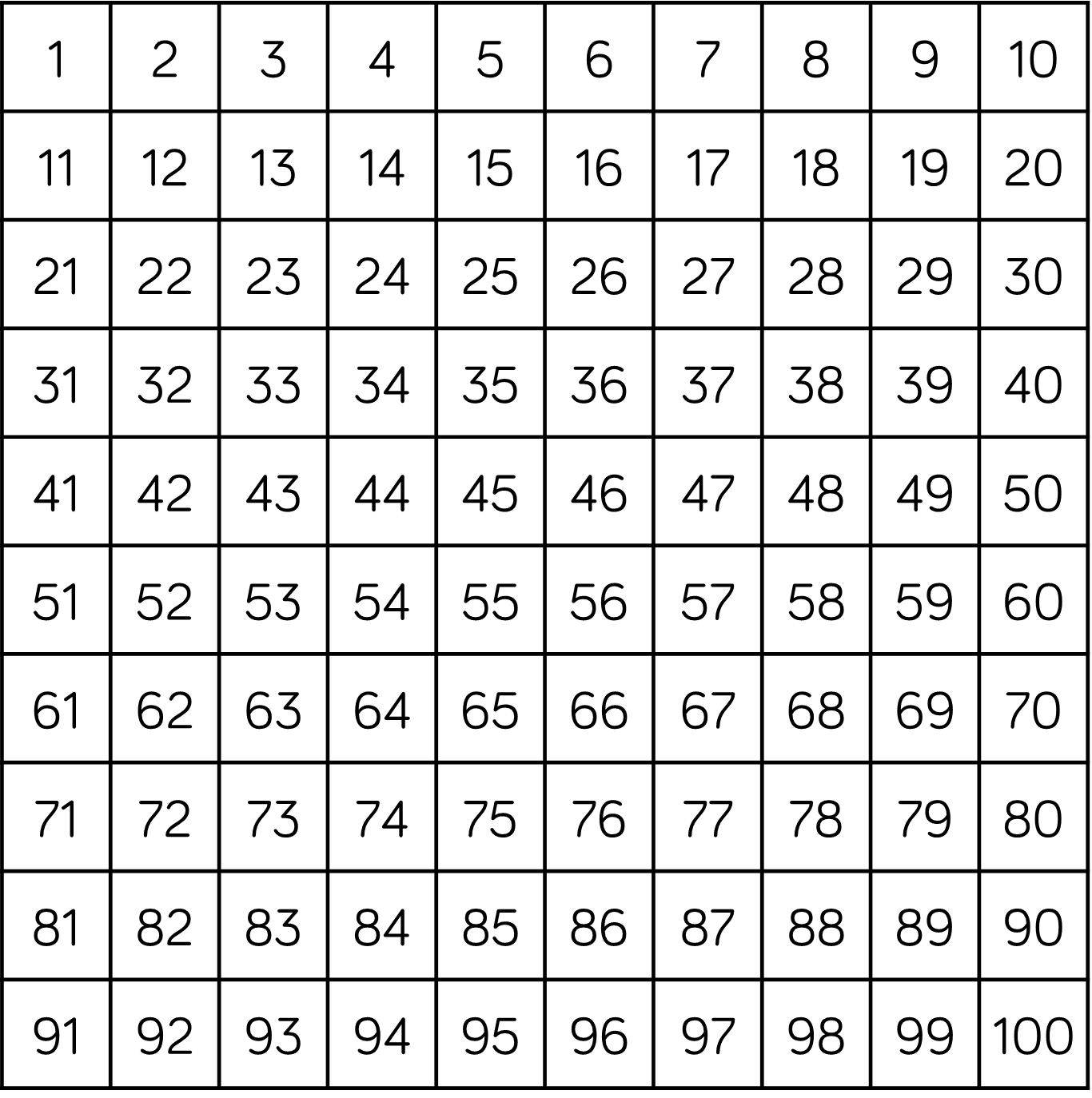 20
5
5
5
5
Have a go at the questions 1 and 2on the worksheet
3
3
3
3
12
There are       equal groups of
3
4
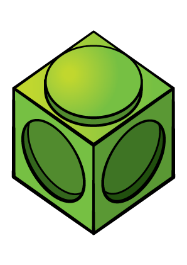 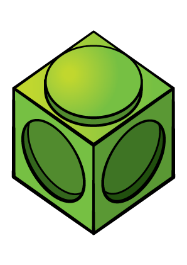 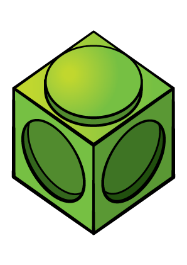 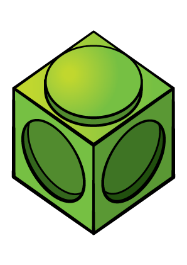 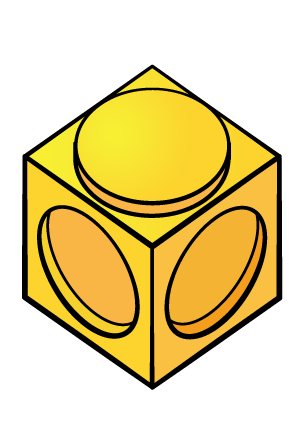 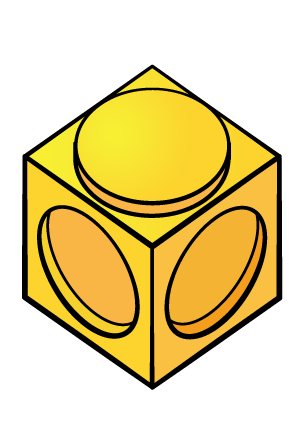 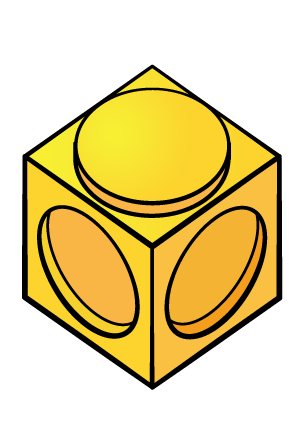 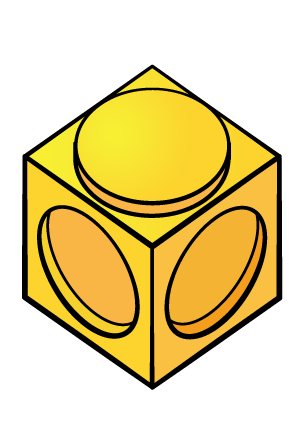 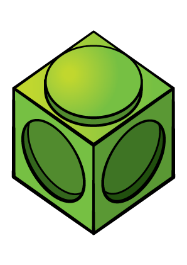 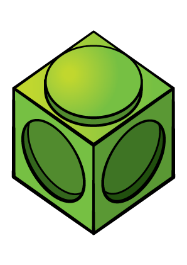 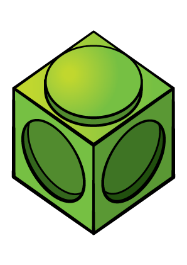 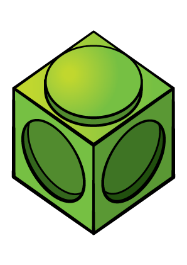 [Speaker Notes: How could I represent this?]
5
5
5
15
There are       equal groups of
3
5
[Speaker Notes: How could I represent this?]
Have a go at the rest of the questions on the worksheet
[Speaker Notes: Remember the symbols]